Druhy trávení v žaludku:
Mechanické – pomocí pohybů hladké svaloviny (3 vrstvy):
Peristolické pohyby – zboku do středu
Peristaltické pohyby – shora dolů
Chemické – pomocí kyseliny chlorovodíkové (HCl)
Enzymatické – pomocí enzymu pepsinu (neaktivní forma pepsinogen)
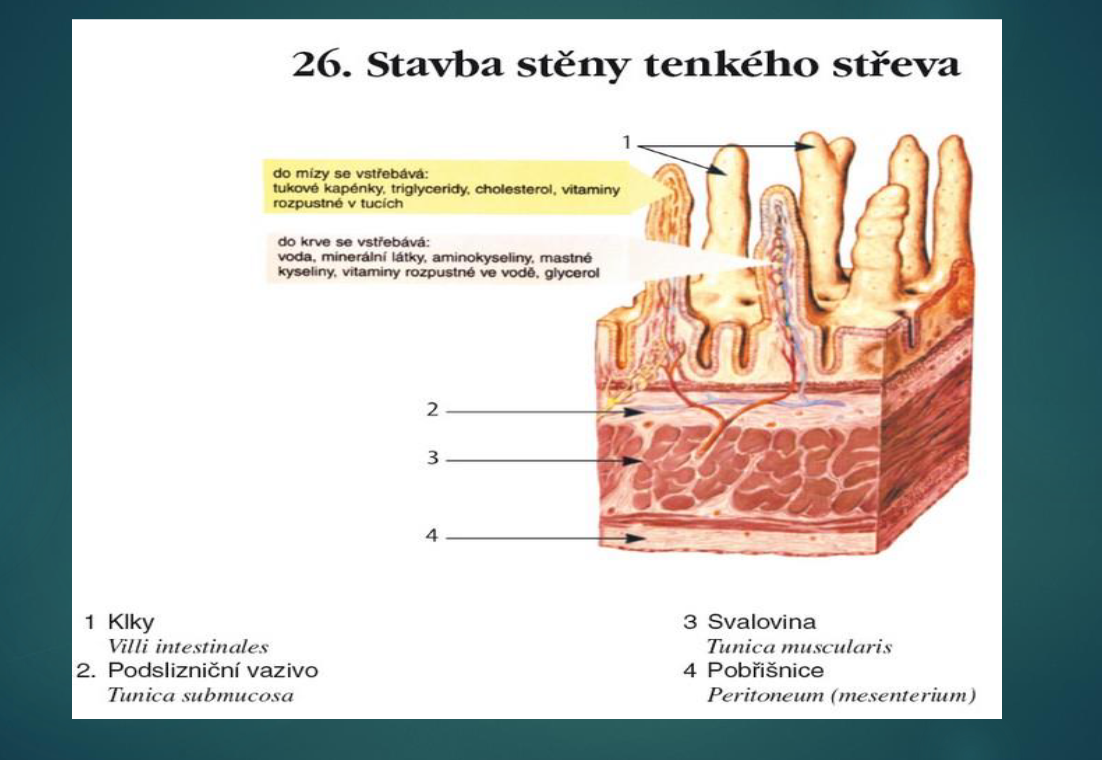 Tkáňové hormony v trávicí soustavě:
Ve stěně žaludku se tvoří GASTRIN 
Je vylučován G-buňkami žaludku
Tvoří se při snížení pH žaludeční šťávy a při přítomnosti peptidů a aminokyselin v žaludku
Podporuje sekreci žaludeční a pankreatické šťávy a motilitu žaludku a střev
Ve stěně tenkého střeva se tvoří SEKRETIN
Je vylučován S-buňkami horního úseku tenkého střeva
Tvoří se při posunu produktů trávení bílkovin  ze žaludku do horního úseku tenkého střeva a s nimi i kyselého prostředí
Snižuje sekreci HCl v žaludku a zvyšuje sekreci hydrogenuhličitanových iontů (HCO3-), vody a dalších iontů
Další budou ještě probrány v kapitole Hormony